Министерство Образования и науки  Российской ФедерацииФедеральное государственное бюджетное образовательное учреждение высшего образования«Мурманский арктический государственный университет»(ФГБОУ ВО «МАГУ»)Психолого-педагогический институтКафедра педагогики
Проведение исследования по методике определения склонностей к определенному типу профессий (Е.М. Климов)
Провела: Молчановская Виктория Ивановна
                        студентка 1 курса направления 
                      «Педагогическое образование», 
               профиль «Начальное образование»
Мурманск
 2016
Склонность — это избирательная направленность индивида на определенную деятельность, побуждающая ею заниматься. Ее основой является глубокая устойчивая потребность индивида в той или иной деятельности, стремление совершенствовать умения и навыки, связанные с данной деятельностью.
Предпочтение - это социально обусловленный выбор профессии, который может основываться на том, что модно, престижно, гарантирует высокий доход или статусность.
Наиболее известная методика, предназначенная для выявления склонности человека к определенным типам профессий является дифференциально-диагностический опросник Е.А.Климова. Автор выделил 5 типов профессиональной направленности:
Человек – природа 
Человек – техника 
Человек – человек 
Человек – знаковая система 
Человек – художественный образ
Человек – природа
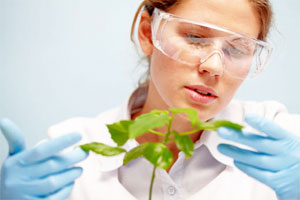 Биолог
Ветеринар
Геолог
Кинолог
Метеоролог
Фармацевт
Физик
Флорист
Химик
Эколог
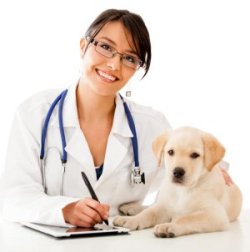 Человек – техника
Водитель, летчик
Военнослужащий
Инженер
Машинист
Механик
Программист
Системный администратор
Слесарь
Строитель
Швея
Электрик
Ювелир
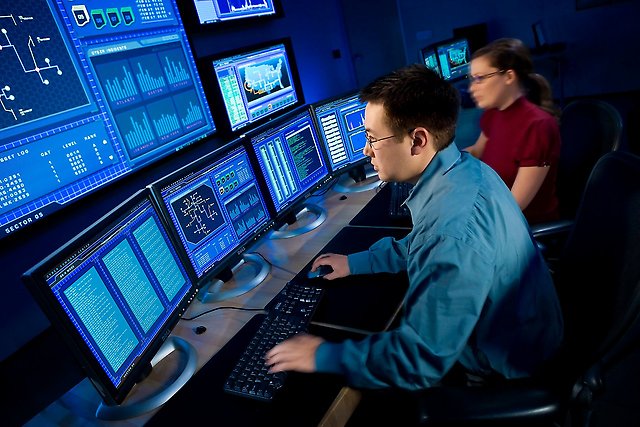 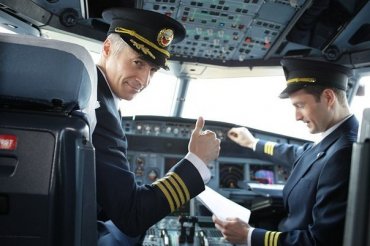 Человек – человек
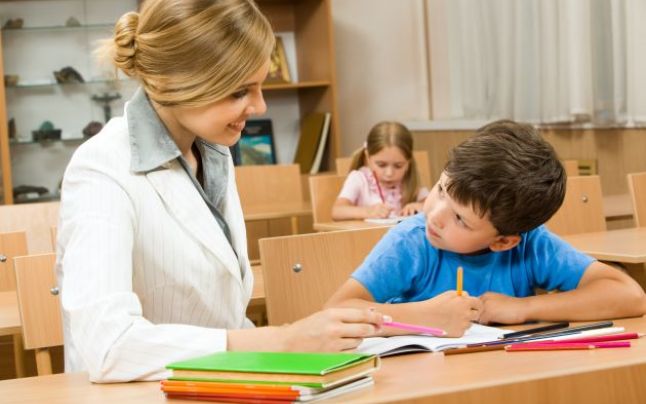 Учитель, педагог
Воспитатель
Врач
Кассир, продавец
Менеджер
Налоговый инспектор
Психолог
Секретарь
Социальный работник
Спортивный тренер
Адвокат, юрист
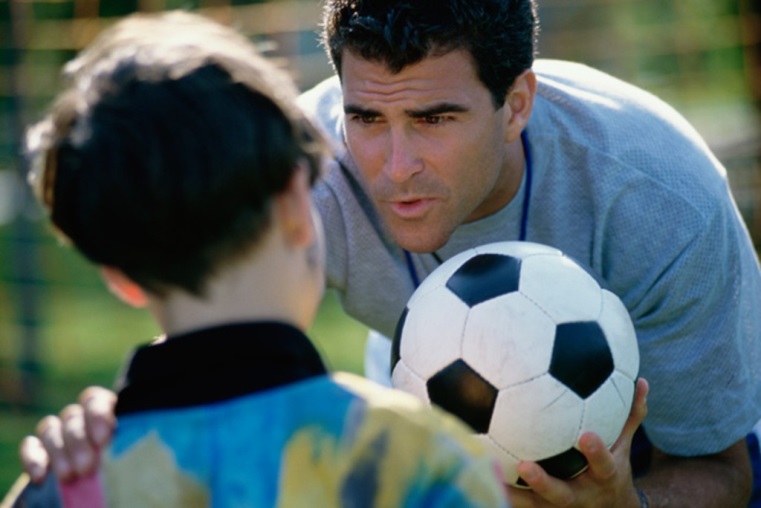 Человек – знаковая система
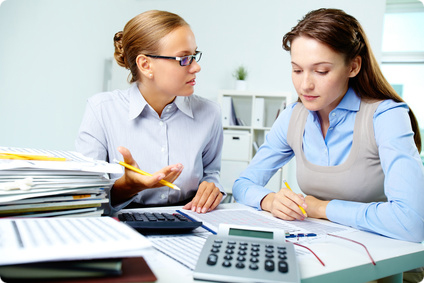 Бухгалтер
Журналист
Копирайтер
Корректор
Лингвист
Нотариус
Переводчик
Веб-мастер
Редактор
Экономист
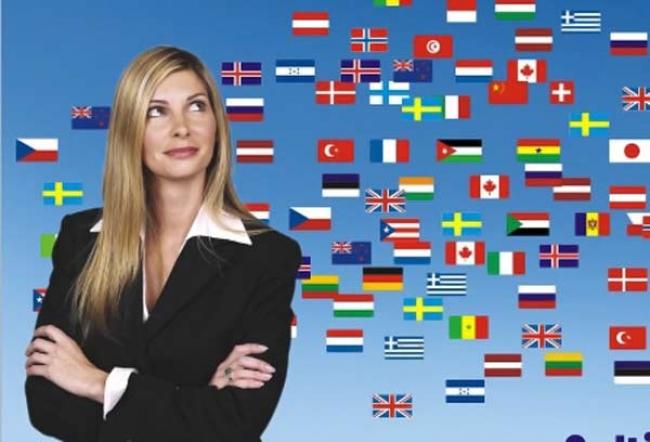 Человек – художественный образ
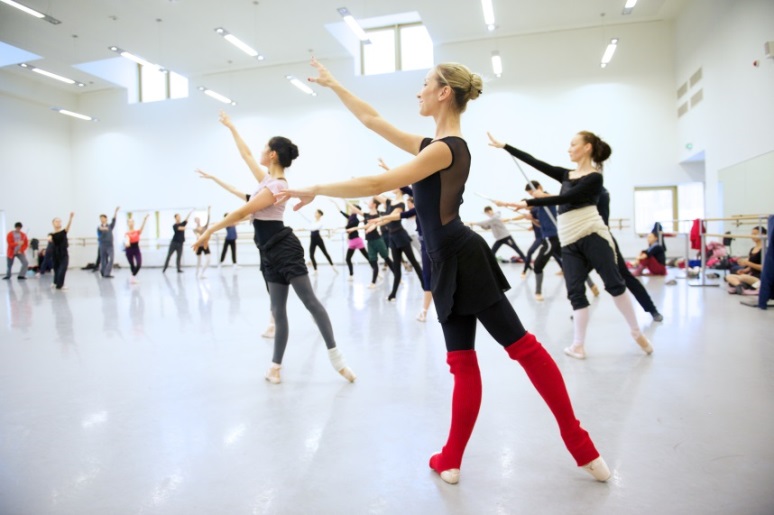 Актер
Дизайнер
Скульптор, художник
Композитор, музыкант
Искусствовед
Режиссер
Стилист
Фотограф
Хореограф
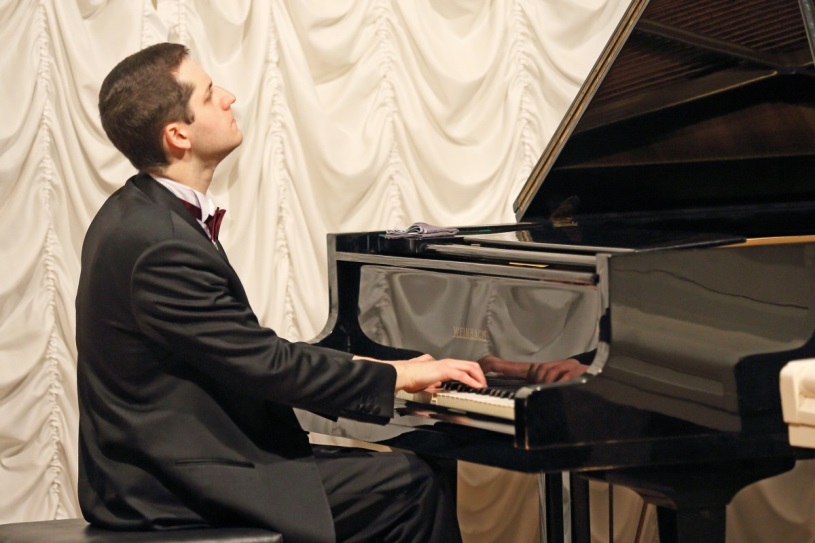 Цель исследования: выявить склонности студентов к определенному типу профессии.
Объект исследования: процесс определения склонностей студентов к определенному типу профессии.
Предмет исследования: склонности студентов к определенному типу профессии.
Выборка для исследования: 24 студента 1 курса направления «Начальное образование» ФГБОУ ВО «МАГУ».
Гипотеза исследования: преобладающее большинство студентов имеют склонности к профессии типа «человек-человек».
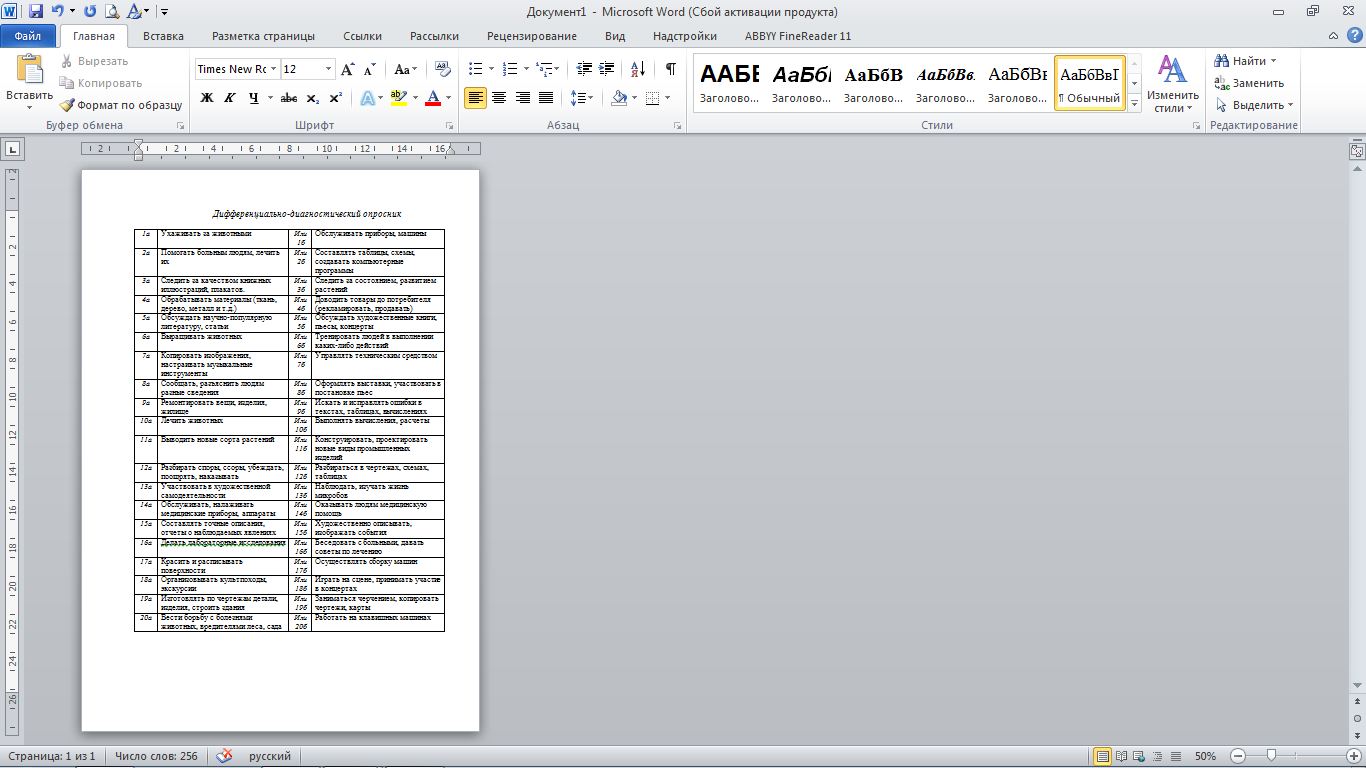 Инструкция к опроснику: Внимательно прочитав утверждения, знаком "+" отметьте то из них, которое привлекательно для Вас. Можно поставить 2 знака "+", что отражает еще большую привлекательность данного вида деятельности. Если же оцениваемая работа очень нравится Вам — поставьте 3 знака "+". Знаком "-" отметьте занятие, которое Вам не нравится. И в этом случае можно ставить 2 знака " -", а если вид деятельности очень не нравится - то 3 знака " -".
Обработка результатов: Результаты ответов (количество плюсов и минусов) подсчитываются по каждой колонке «Листа ответов». Итог может быть выражен как алгебраическая сумма. Эти результаты и будут характеризовать склонности опрошенных.
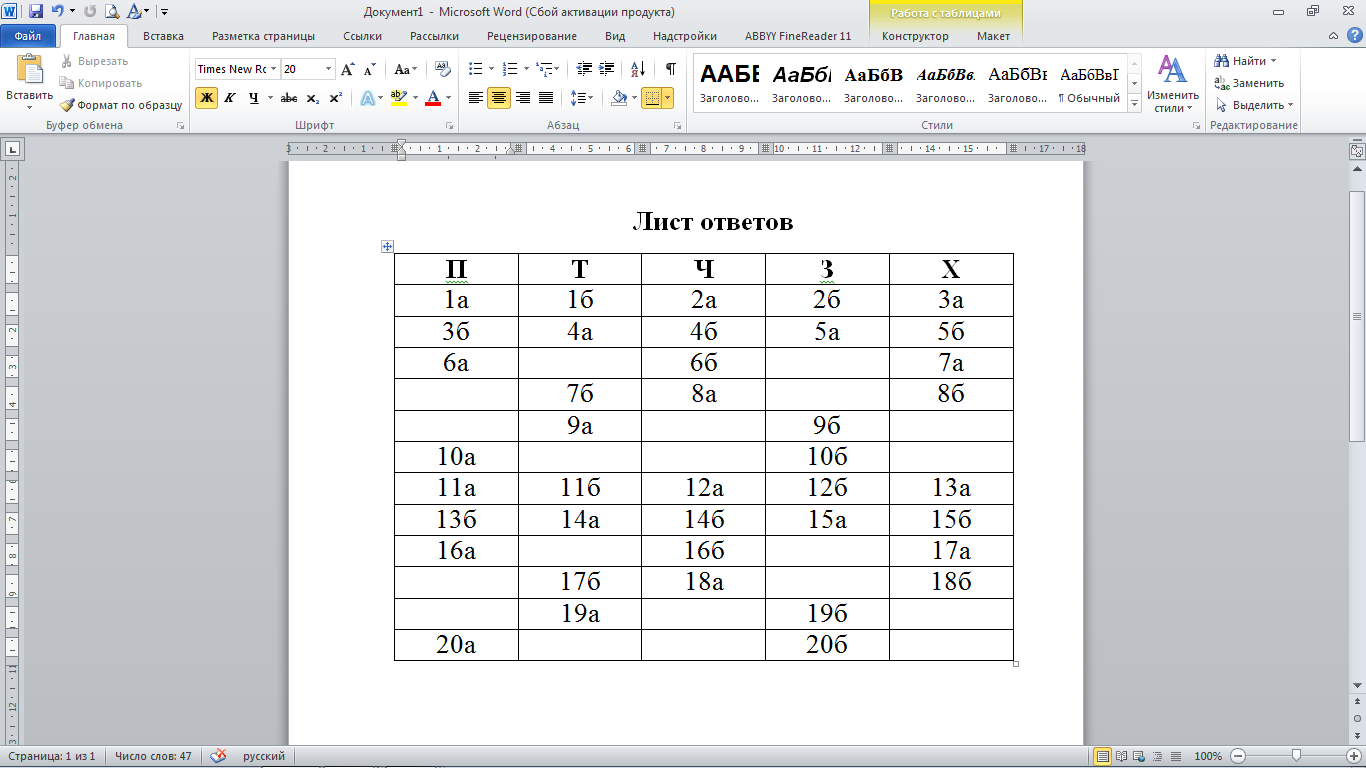 Результаты исследования
Результаты исследования
42% студентов (10 человек) имеют склонность к профессиям типа «человек-человек».
По 17% опрошенных (4 и 4 человека соответственно) - «человек-природа» и «человек-художественный образ».
 12% студентов (3 человека) – одинаково выражена склонность и к профессиям «человек-художественный образ», и к профессиям «человек-человек».
4% (1 человек) студентов имеются склонности к профессиям типа «человек-знаковая система».
У 4% студентов одинаково выражены склонности к профессиям типа «человек-природа» и «человек-техника».
Также 4% студентов имеют склонности и к профессиям типа «человек-художественный образ», и к профессиям «человек-техника».
На основании полученных результатов можно сделать вывод, что гипотеза, выдвинутая в начале исследования, подтвердилась.  
42 процента студентов имеют склонности к профессиям типа «человек» и 12 процентов студентов имеют одинаково выраженные склонности к профессиям  «человек» и «художественный образ». В сумме это дает 54 процента студентов, что является преобладающим большинством опрошенных.
Использованная литература
1. Веб-психолог.рф - интернет-журнал [Электронный ресурс]. - Режим доступа: http://brainmod.ru/magazine/article-how-to-choose-profession/, свободный. - Загл. с экрана – (Дата обращения: 28.04.2016.)
2.    Панченко, Т.В. Введение в педагогическую деятельность: учебн.-метод. Пособие [Текст] / Т.В. Панченко. - Мурманск: Изд-во МГПУ, 2010. - 119 с. 
3. Психологический словарь - Мир психологии [Электронный ресурс]. - Режим доступа: http://psychology.net.ru/dictionaries/psy.html?word=897, свободный. -  Загл. с экрана – (Дата обращения: 20.04.2016.)